Deutscher Spendenmonitor 2024
Sonderangebot für DZI Spenden-Siegel-Organisationen
Erfahren Sie mehr über das aktuelle Image und die derzeitige Bekanntheit Ihrer Organisation sowie das allgemeine Spendenverhalten in Deutschland.
Beobachten Sie Ihnen zugeneigte Nichtspender*innen und Spender*innen des Wettbewerbs.
4. Juli 2024
Angebot Deutscher Spendenmonitor 2024
Überblick: Wer wird befragt / Was wird erhoben + Methodik & Zusatzleistungen
Aufbau & Einblick Fragebogen
Bekanntheit & Image Ihrer NPO messen
Überblick teilnehmender Organisationen in 2023 
Bekanntheit und Image mit anderen NPO benchmarken 
Service: Präsentation für alle und individuelle Ergebnisberatung 
Einblicke ins Auswertungstool
Angebotsübersicht & Kontaktinformationen
Spendenmonitor 2024
2
Wer wird befragt / Was wird erhoben - Methodik & Zusatzleistungen
Spendenmonitor 2024
3
2. Aufbau & Einblick Fragebogen
Spendenmonitor 2024
4
3. Bekanntheit & Image Ihrer NPO messen
Finden Sie heraus wie erfolgreich Ihre Öffentlichkeitsarbeit ist!Ungestützte Bekanntheit: aktive NennungenBeispielfrage: Welche gemeinnützigen Organisationen, die zu Spenden aufrufen, kennen Sie, sei es auch nur dem Namen nach?
 
Finden Sie heraus auf welche Resonanz Ihre Kaltakquise stößt!Wo ist die Bekanntheit am höchsten, wo am niedrigsten.
Gestützte Bekanntheit: Bekanntheit der NPO, Vorlage von Name/Logo

Der DSM liefert dem Fundraising wertvolles Basis-Wissen & der Öffentlichkeitsarbeit belastbare Kennzahlen (outcome)
Spendenmonitor 2024
5
3. Bekanntheit & Image Ihrer NPO messen
Welches Imageprofil hat Ihre NPO? 
Wird Ihre Org. als wirksam, modern, traditionell, transparent erachtet - oder eher das Gegenteil?
Die Image-Erhebung zeigt Ihnen, wo Sie stehen, wo Ihre Stärken liegen, und wo Ihre Organisation noch Entwicklungspotenzial hat.
Organisationen mit einer geringen Bekanntheit können, ergänzend zu der Basisstichprobe (N=5.000), ihre eigenen Kontakte (z.B. Spender*innen) einladen, an der Befragung teilzunehmen – kostenlos! Die Aussagekraft der Imageanalyse wird hierdurch deutlich erhöht.

Nutzen Sie diese Erkenntnisse, um im Fundraising die passende Ansprache zu finden!
Spendenmonitor 2024
6
4. Überblick teilnehmender Organisationen in 2023
Deutscher Tierschutzbund e.V.
Deutsche Kinderkrebsstiftung
Stiftung Menschen für Menschen
Greenpeace e.V.
Child Help e.V.
Deutsche Herzstiftung
Betterplace
Stiftung Deutsche Krebshilfe
Islamic Relief
Ärzte der Welt e.V.
Deutsches Rotes Kreuz / Generalsekretariat
Spendenmonitor 2024
7
5. Bekanntheit und Image mit anderen NPO benchmarken
Die Fundraising-Konkurrenz wird härter:  -> eine klare Positionierung und Profilierung ist umso wichtiger!
Erfahren Sie im Benchmark, wie Sie und Ihre Bekanntheit & Image im Vergleich zu anderen Organisationen dastehen:
in Ihrer Zielgruppe, bei Ihrem Potenzial, bei Ihrer Spender*innenschaft
wo sind Überschneidungen und wo klare Abgrenzungen?
Spendenmonitor 2024
8
6. Service: Präsentation für alle & individuelle Ergebnisberatung
Die wichtigsten Kennzahlen werden Ihnen als teilnehmender NPO exklusiv vorab präsentiert.
Sie erhalten die Präsentation mit ausgewählten Detailauswertungen.
Alle Ergebnisse sind im Januar 2025 für Sie verfügbar – online und interaktiv in unserem Auswertungstool. 
Unser Auswertungstool ermöglicht Ihnen nicht nur, Grafiken und Tabellen im von uns vordefinierten Format abzurufen (und in Excel oder PDF zu exportieren), sondern auch mit eigenen Filtern Ihre speziellen Zielgruppen zu erkunden, neue Kombinationen auszuprobieren und den gesamten Datenbestand interaktiv zu entdecken. Sie können hier also in einem Bevölkerungsdatensatz Datenbankoperationen wie in Ihren eigenen Spenderdaten durchführen – mit immer neuen Möglichkeiten, denn unser Tool wächst mit Ihren Wünschen.
Für alle, die bereits 2022 und/oder 2023 am Spendenmonitor teilgenommen haben, gibt es dann mit dem Datensatz 2024 die Möglichkeit, Daten auch über mehrere Erhebungen direkt im Tool zu vergleichen oder – besonders hilfreich bei kleinen Zielgruppen – über mehrere Jahre hinweg zu kumulieren.
Spendenmonitor 2024
9
6. Service: Präsentation für alle & individuelle Ergebnisberatung
Besonderes Angebot und im Preis mitinbegriffen: -> 90 minütige individuelle Beratung 
Hier wird speziell auf Ihre Wünsche und Fragen eingegangen!
Von individueller Einführung in die Möglichkeiten des Auswertungstools bis hin zur Erstellung neuer Filter oder Tabellen – hier stehen Ihre Fragen im Mittelpunkt.
Wir stellen Ihnen statistisches Know-How zur Seite, damit Sie genau die Informationen erhalten, die Sie benötigen bzw. für Ihre NPO relevant sind: signifikante Korrelationen + echte Erkenntnisse mit Relevanz.

Auf den folgenden Seiten sehen Sie einige Darstellungen des Auswertungstools – und einen kleinen Teil der Möglichkeiten, die Ergebnisse nach Ihren Wünschen weiter zu filtern und zu selektieren.
Spendenmonitor 2024
10
7. Einblicke ins Auswertungstool
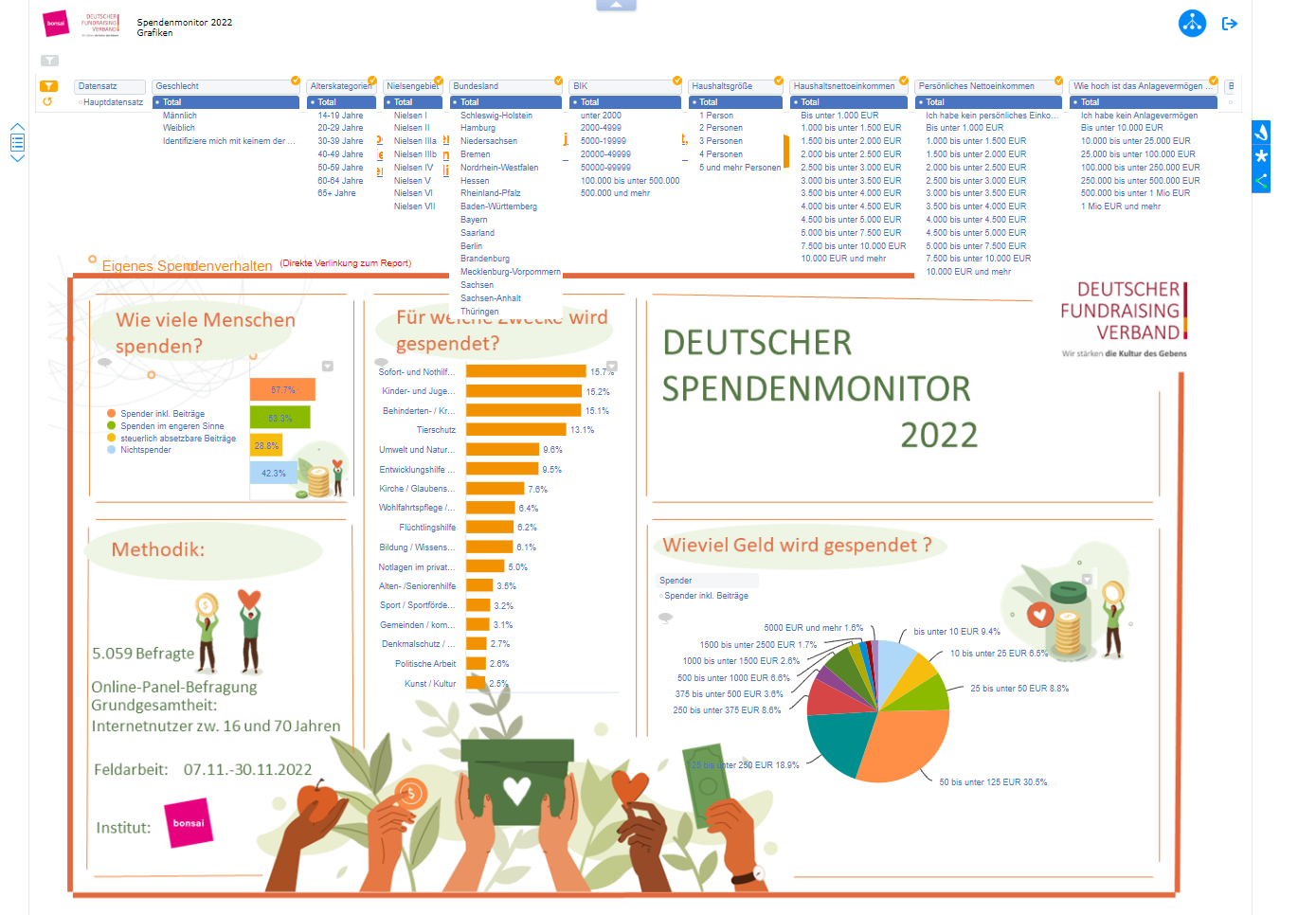 Beispiel für grafische Darstellung:
Exportierbar als hochwertige Vektorgrafikoder PDF. Alle Grafiken sind mit dengesamten soziodemographischen Kriteriendes Fragebogens in beliebiger Kombinationselektierbar und verändern sich interaktiv.
11
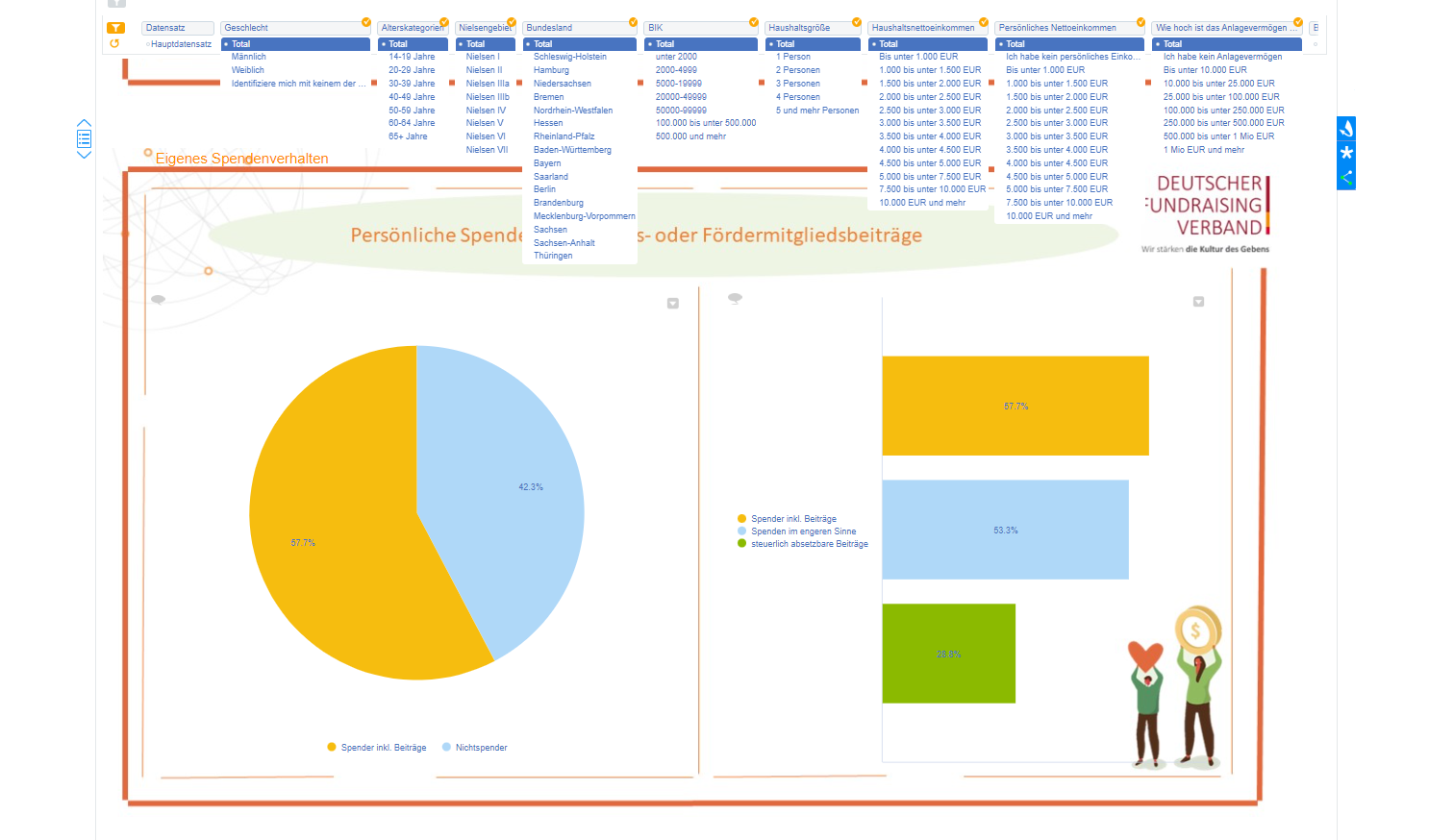 12
7. Einblicke ins Auswertungstool
Beispiel für tabellarische Darstellung:
Exportierbar als Excel-Dateioder PDF. Alle Tabellen sind mit allensoziodemographischen und etlicheninhaltlichen Fragen in beliebigenKombinationen filterbar. Zusätzlich sind verschiedene Splits(z.B. Altersgruppen, Bundesländerübersicht,…)vordefiniert, um den Einstieg in dieArbeit mit Tabellen zu erleichtern.
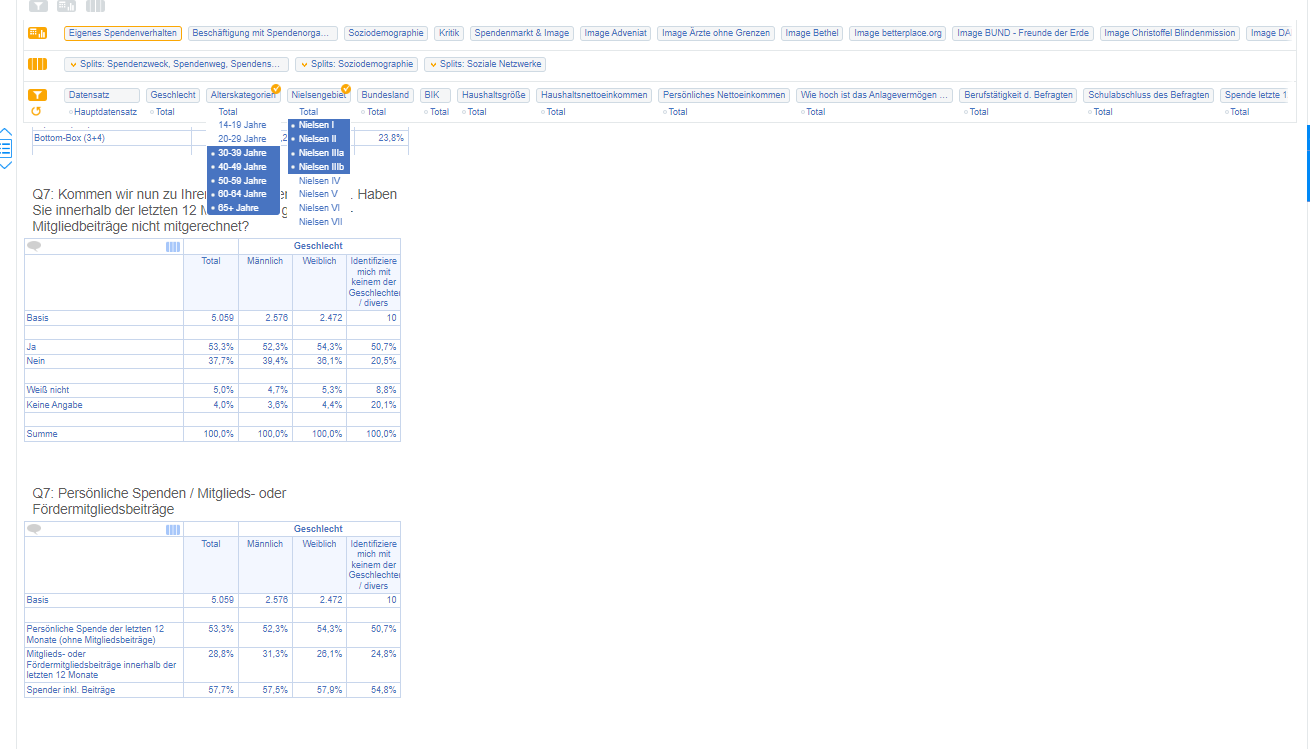 13
Angebotsübersicht für 2024 für Organisationen
Preisübersicht
Regulär: 7.250 € zzgl. Ust.
Für DZI Spenden-Siegel-Organisationen: 5.150 € zzgl. Ust.
Für kleine* DZI Spenden-Siegel-Organisationen: 3.150 € zzgl. Ust. 
*Sondertarif für kleine Mitgliedsorganisationen bis 5 Mio. € Einnahmen. Zur Beitragsbemessungsgrundlage
 zählen die Einnahmen aus Spenden, Mitgliedsbeiträgen, Erbschaften und Vermächtnissen.


Optionale Zusatzleistungen, nur direkt buchbar bei Bonsai: 
Individuelle Frage zu Ihrer NPO: 1.200 € für geschlossene Antworten / 2.800 € für offene Antworten
Feldzeit: Okt. – Nov. 2024Ergebnis-Präsentation: Januar 2025
Buchungsfrist: 15. September 2024
Spendenmonitor 2024
14
Haben wir Ihr Interesse geweckt? Melden Sie sich gerne, auch bei Nachfragen, bei uns:
Allgemeine Fragen: 	Tom Neukirchen, neukirchen@dfrv.de Tel. 0179 3910533
Zusatzfragen + Methodik:	Jan Borcherding, jan.borcherding@bonsai-research.com Tel. 0171 6869960
Buchung + Bezahlung: 	Michael Gugat, spendenmonitor@dfrv.de Tel. 030 308831800